독도영토학 - 4조“죽도”일본영토론자들의사료조작 행위는?
조원 : 배주은, 이유진, 최다영,
        최강현, 김명진, 이서영,
       한혜수, 이찬현, 김나람
사료조작의 구체적인 내용(1)
21502227 배주은
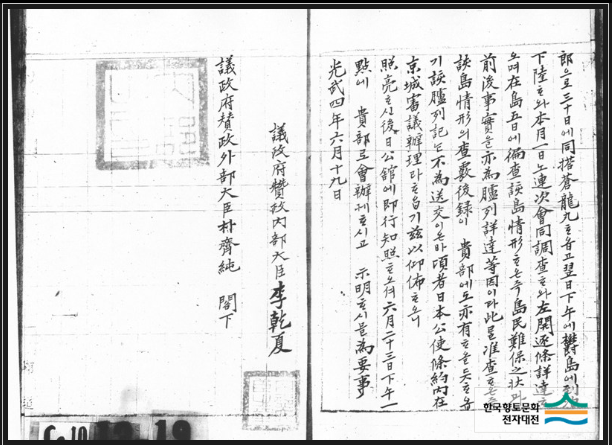 고종 37년 기록으로 우용정이 울릉시찰위원으로
활동하고 있음을 입증하는 문고가 기록되어 있음
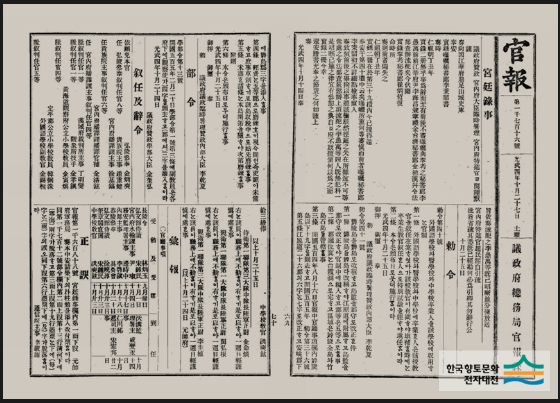 대한제국 칙령 제41호
시마네현고시 40호
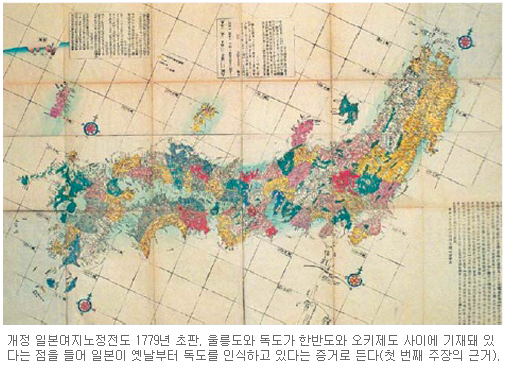 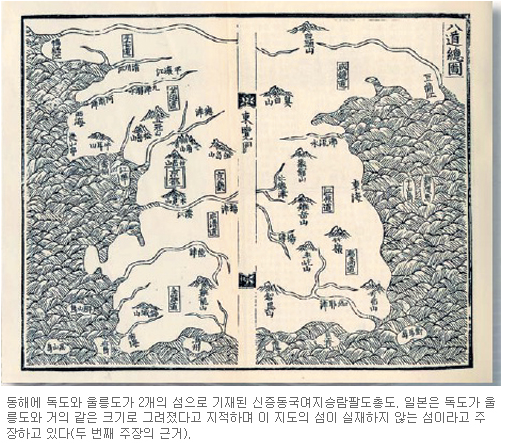 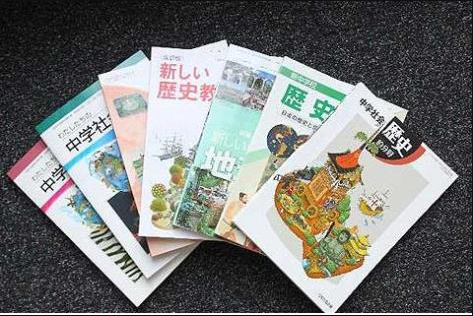 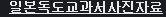 사료조작의 구체적인 내용(2)
21502489 이유진
전후 외무성의 조작
제 1차 사료 왜곡
1953년 7월 13일
<일본 정부의 견해(1)>
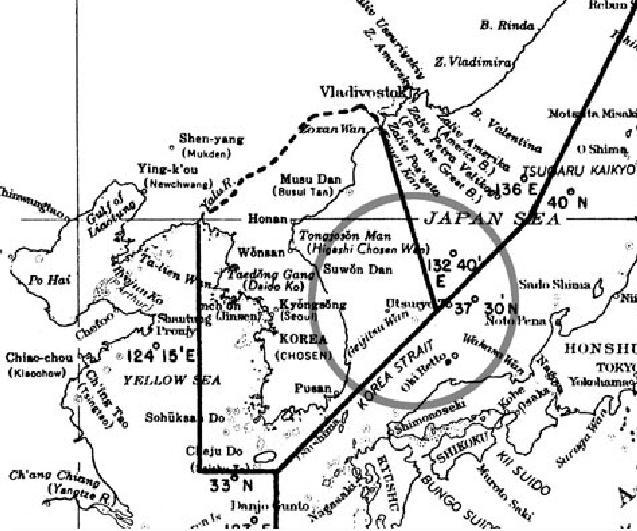 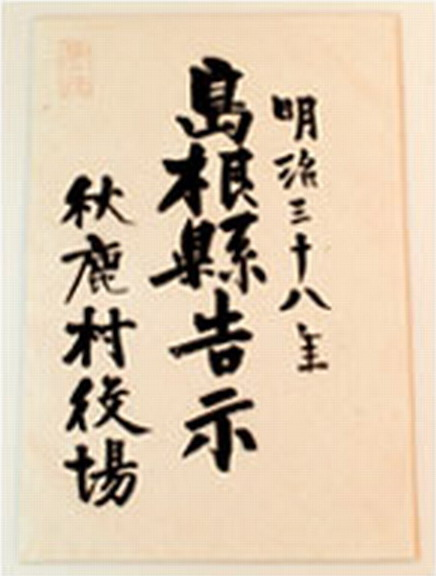 <대일강화조약>
<시마네현 고시 40호>
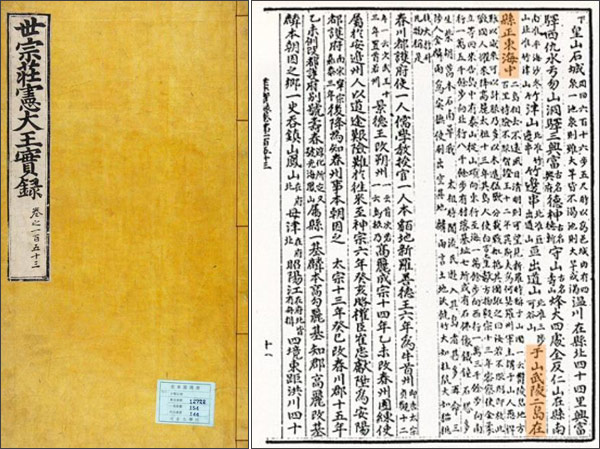 제 2차 사료 왜곡
1954년 2월 10일
<일본 정부의 견해(2)>
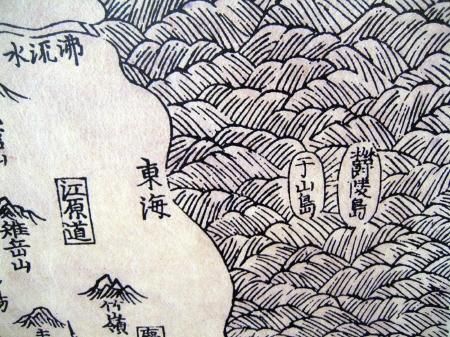 <세종실록>지리지
<동국여지승람>의
우산도와 울릉도
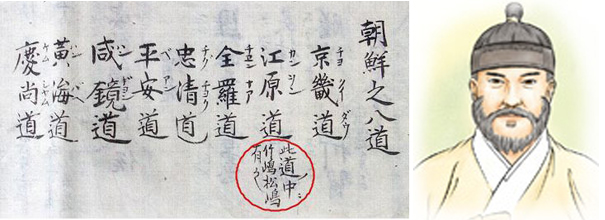 안용복
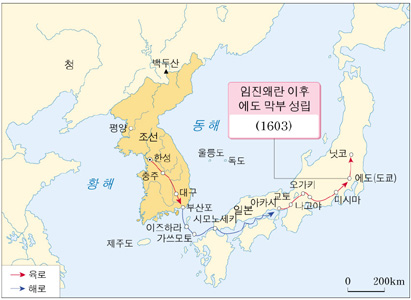 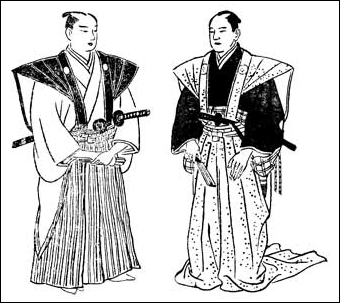 도쿠가와 막부
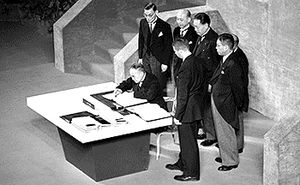 제 3차 사료 왜곡
1956년 9월 20일
<일본 정부의 견해(3)>
샌프란시스코
강화조약
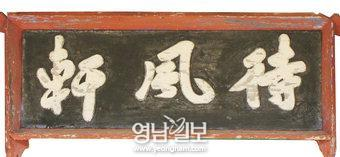 수토관들이 머물던
대풍원 현판
(경북도 유형문화재 제441호)
대풍원
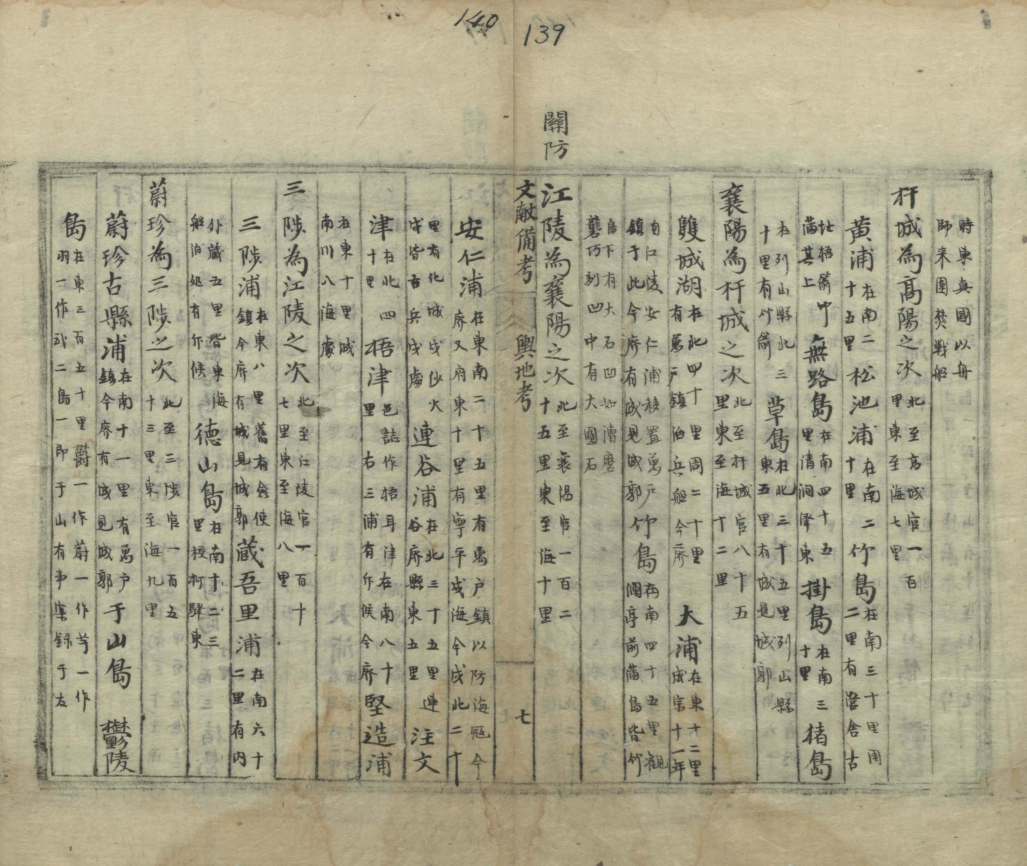 제 4차 사료 왜곡
1962년 7월 13일
<일본 정부의 견해(4)>
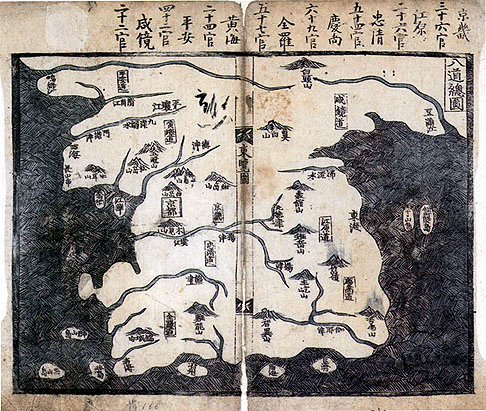 증보문헌비고
팔도총도
사료가 조작되었다는 근거(1)
21502557 최강현
고려사 지리지 및 세종실록지리지
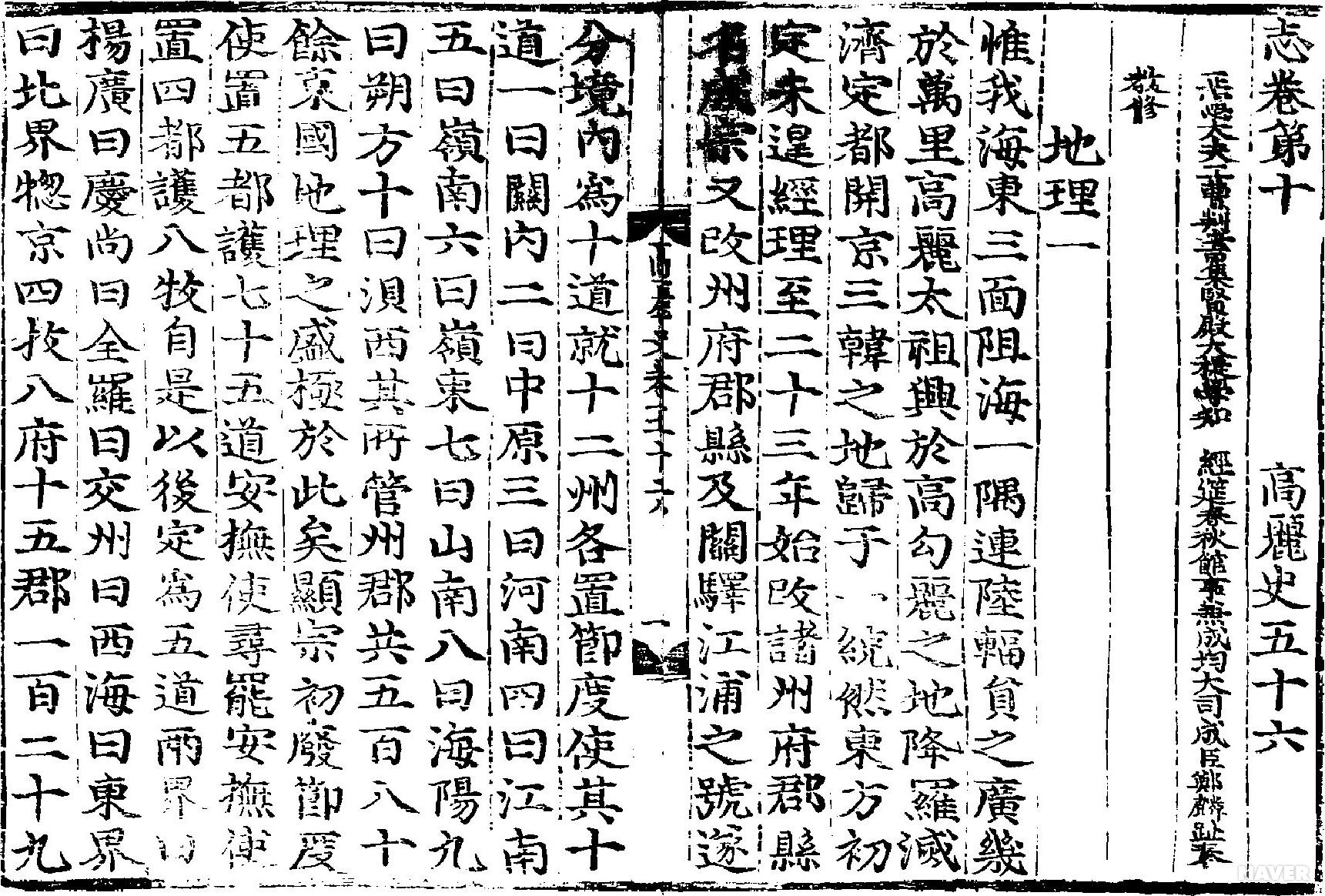 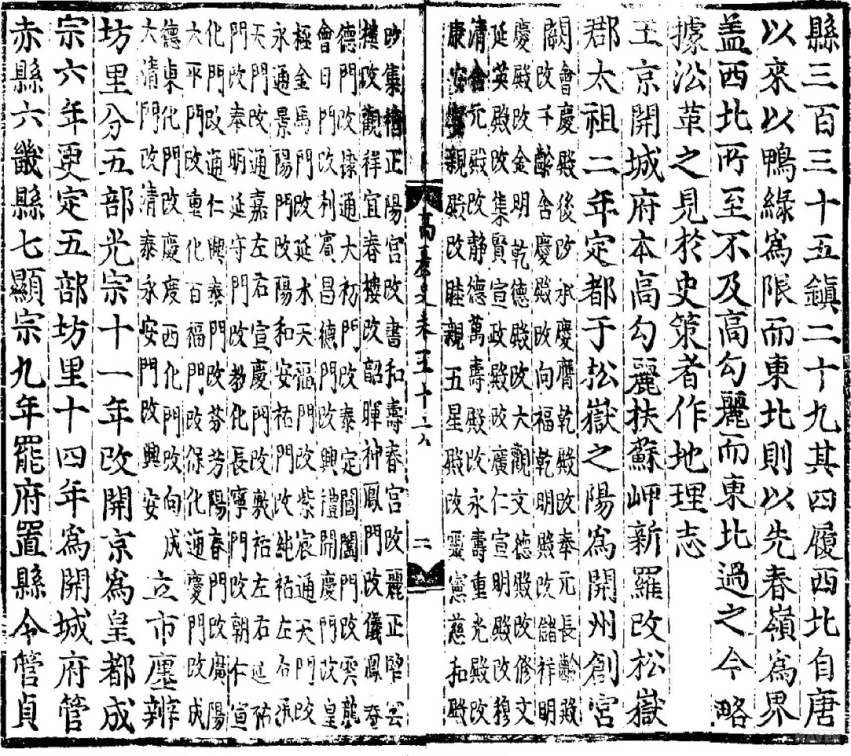 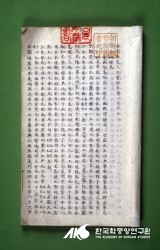 *독도가 우리나라의 고유한 영토이다라는 것이 적혀있다.
대한제국 칙령 제41호
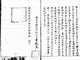 황제가 내린 명령을 적은 것으로 독도 울릉도에 대한 우리나라의 권리를 확고히 보여주는 문서
*예로는 울릉도의 군으로 승격
*관리감찰사 파견 및 관리
*더 궁금하신 것이 있다면 밑에 사이트 참조
http://ulleung.grandculture.net/Contents?local=ulleung&dataType=01&contents_id=GC01500478
삼국 사기 및 삼국 유사
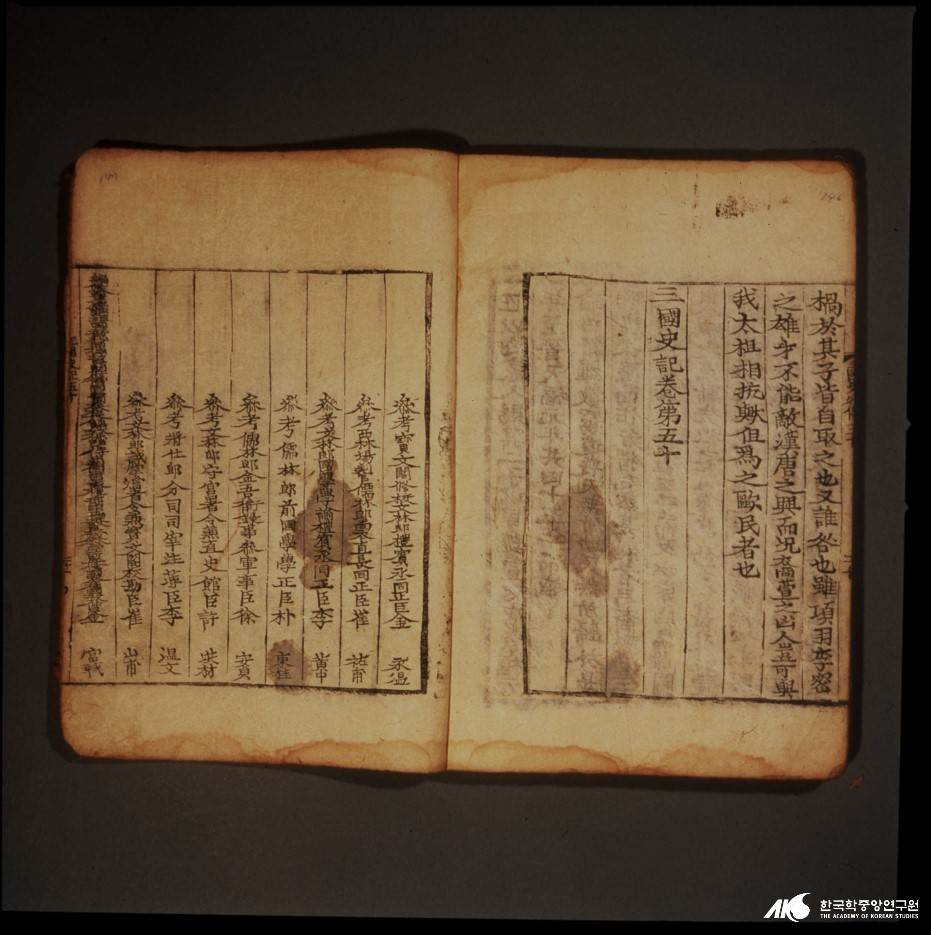 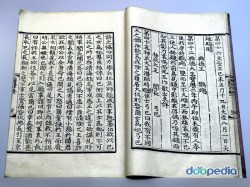 *최초로 단군신화가 기록된 활자본
*외에도 많은 전설 및 신화가 수록되어 설화문학설이라 불리기도 한다.
*김부식
*1c기부터 적혀져있는 역사서
*신라가 독도를 복속시켰다는 사실도 기록되어있다.
은주시청합기 및 동국전도(지도)
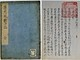 *현종 8년에 사이토 호센이 간행한 독도에 관한 일본 최초의 문헌
*현재 우리나라와 일본의 논란으로서 판가름 낼 수 있는 중요한 문서 중 하나
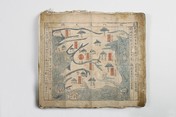 *독도가 표시되어있음
동국여지지
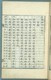 *조선 후기 울릉도와 독도를 조선의 땅이라고 주장한 문신
*http://ulleung.grandculture.net/Contents?local=ulleung&dataType=01&contents_id=GC01500491
신증동국여지승람 및 태정관지시문서
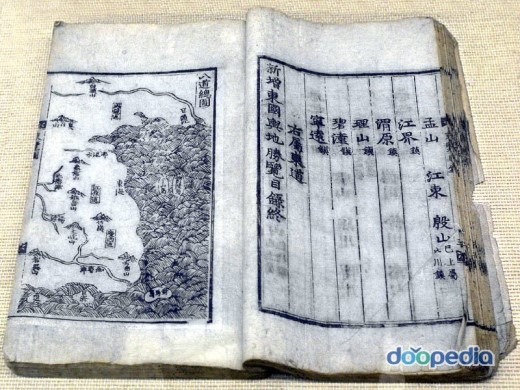 *조선시대의 인문지리서
*오른쪽 밑 참고
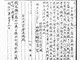 *내무성질의서 및 태정관지시문서
*1868(고종5년) 일본의 태정관에서 독도가 조선 영토임을 결정한 문서
* 『일본외교문서(日本外交文書)』에 수록됨
[출처] 한국학중앙연구원 - 향토문화전자대전
사료가 조작 되었다는 근거(2)
21502395 최다영
한국,중국,일본 수역지도
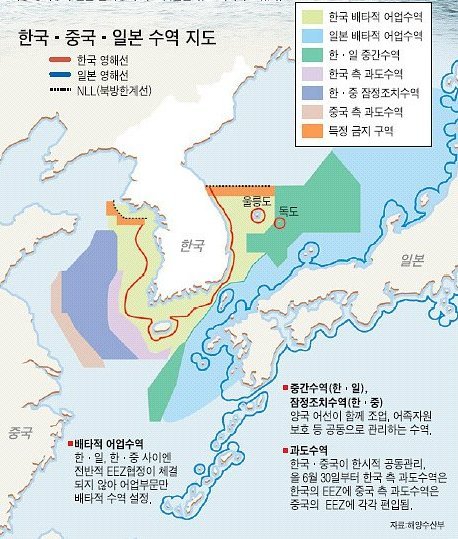 일본의 사료 조작 행위
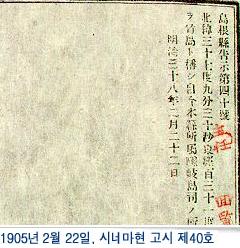 일방적으로 독도를 일본 행정관할에 편입.
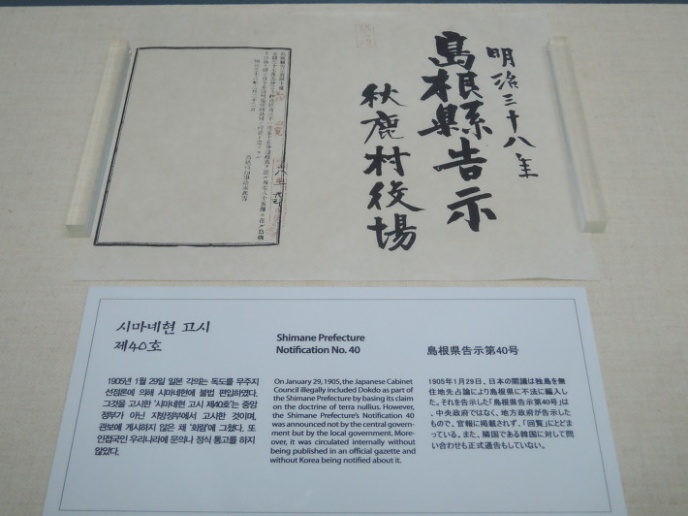 역사적 근거(1)
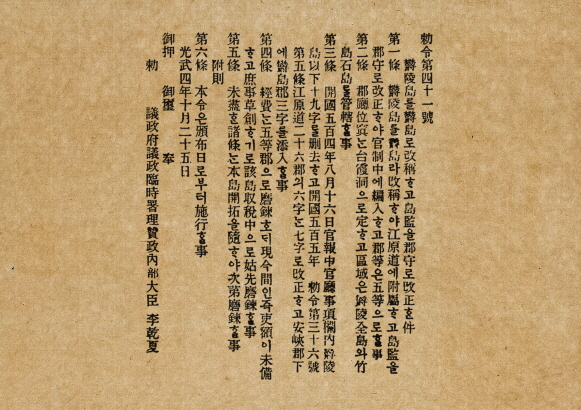 칙령 41호
(독도가 한국땅이라는 역사적 근거)
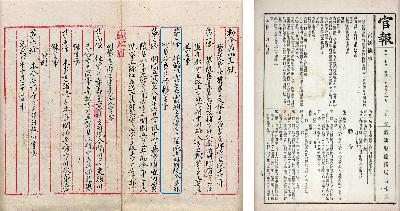 역사적 근거(2)
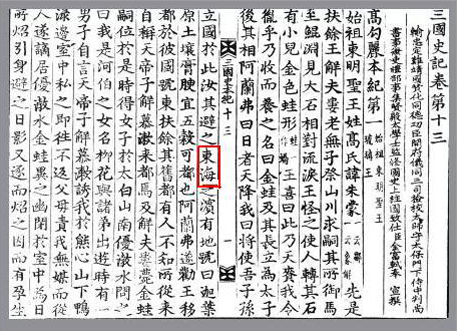 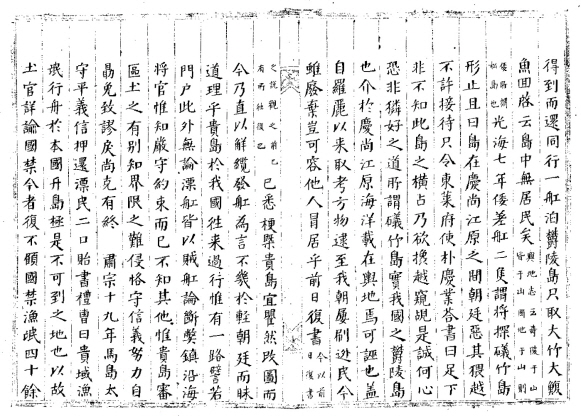 삼국사기
만기요람
역사적 근거(3)
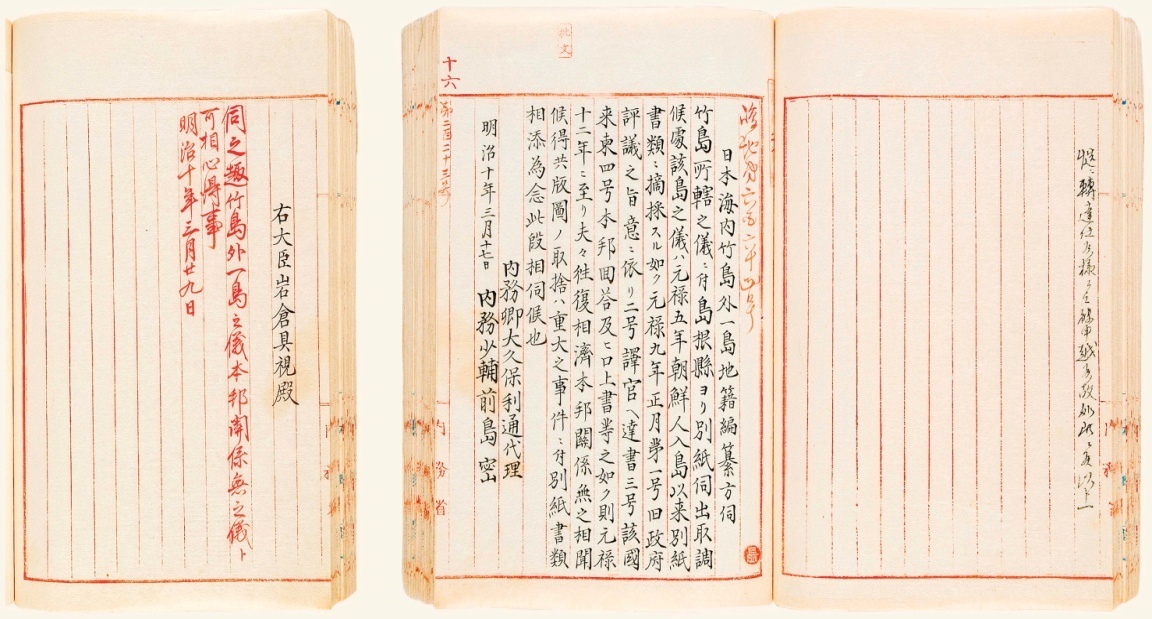 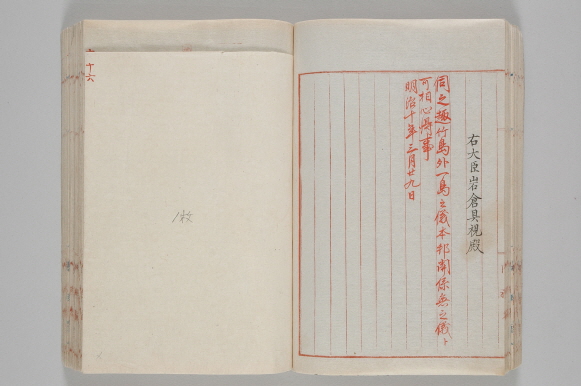 태정관 결정문
(독도를 조선땅으로 인정한 문서)
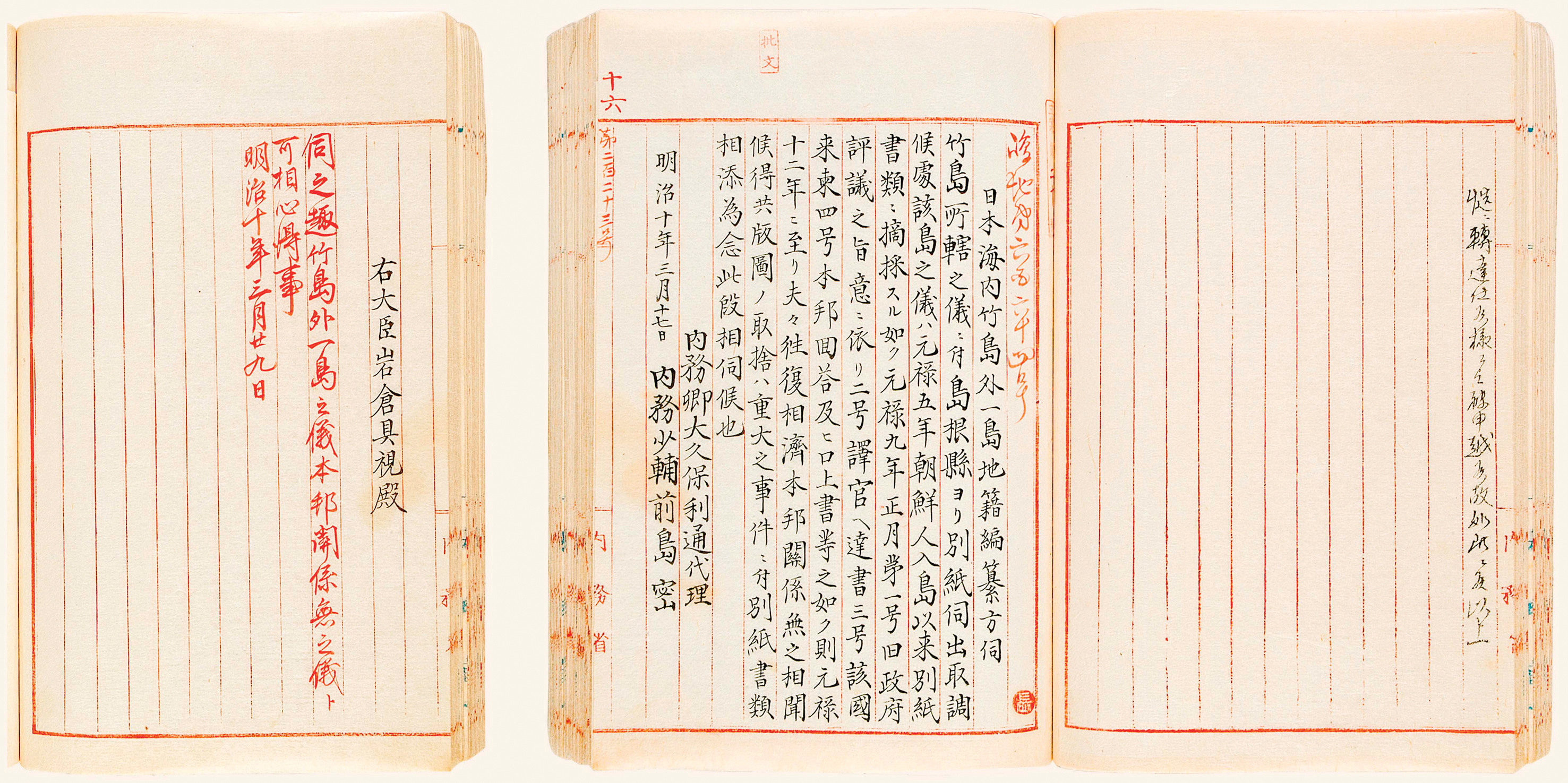 역사적 근거(4)
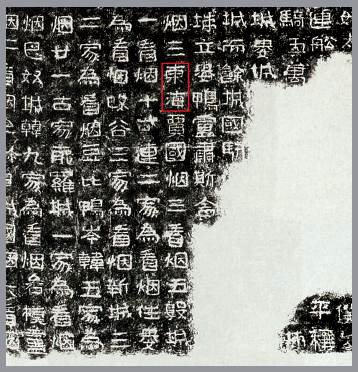 광개토 대왕비
역사적 근거(5)
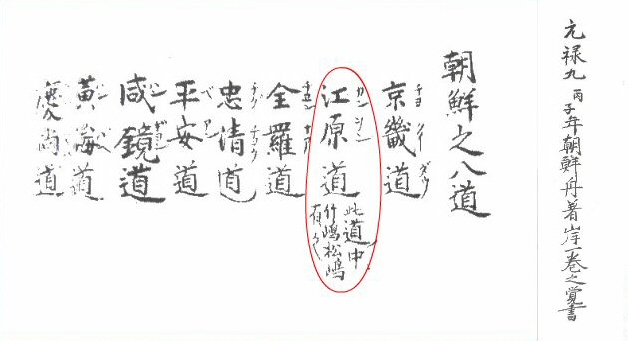 안용복 문서
( 江原道 此道中 竹嶋松嶋 有之
:강원도 이 도 안에 독도 있다)
일본이 국제재판을 하려는 이유(독도를 얻음으로써 얻는 이익)
21502434 김명진
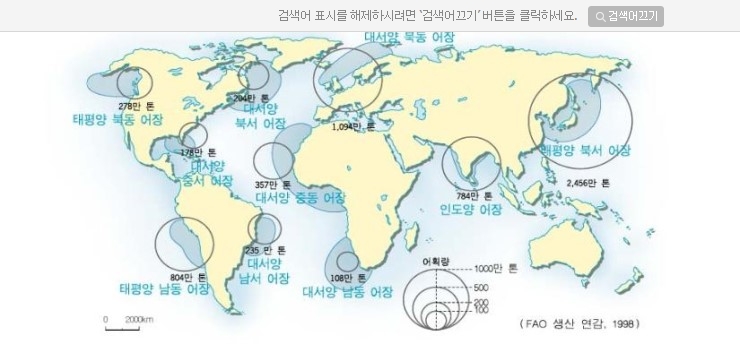 일본은 수산자원을 주로 태평양 북서 어장에서 얻는다.
그 중 독도주변은 한류와 난류가 만나 훌륭한 조경수역을 만드는데 이것을 황금어장이라고 한다.
황금어장을 차지하기 위해 일본이 독도를 차지하려는 첫 번째 이유이다.
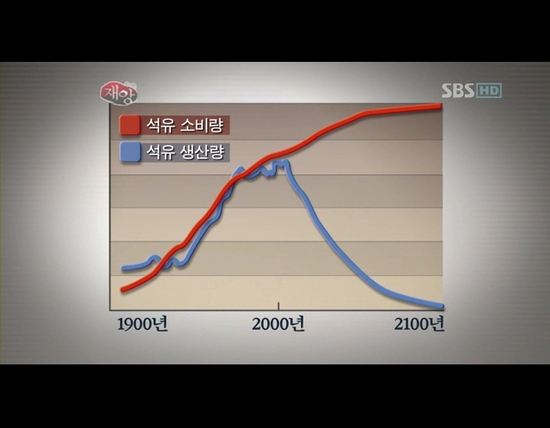 현재 석유자원현황
갈수록 석유는 고갈되어가고 있는 시점에서 차세대 자원인 메탄 하이드레이트가 주목을 받고 있다
가스(메탄)하이드레이트 매장확인과 추정
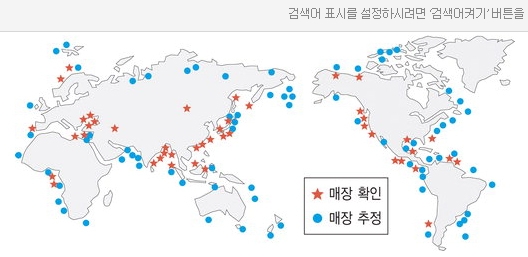 현재 전세계 메탄 하이드레이트 매장량은 10톤인데 동해근처에 6톤이 매장되어 있다
일본의 영해 확대와 EEZ 확대
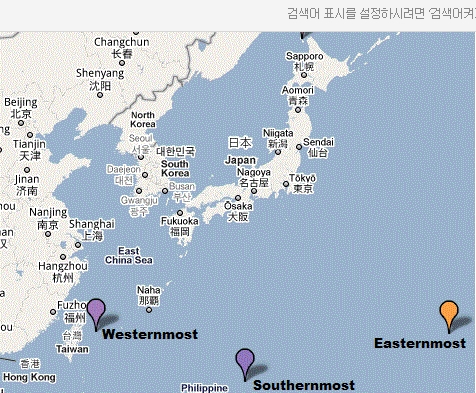 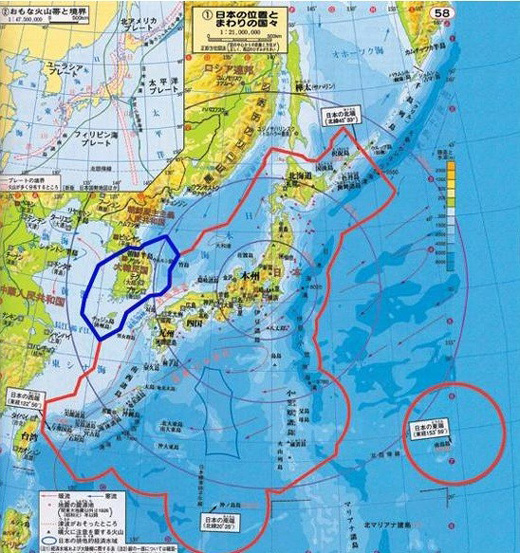 일본이 요나쿠니시마, 오키노도리시마, 미나미도리시마 ( 전 슬라이드의 사진 좌측 섬부터) 를 섬이라고 주장하여 일본이 표기한 자신들의 영해와 EEZ (배타적 경제 수역,영토에서부터 약 200해리)
사방이 바다로 둘러싸여 있기 때문에 바다로 진출하려는 일본의 계획을 보여준다,
독도 관련 뉴스
http://www.imaeil.com/sub_news/sub_news_view.php?news_id=33166&yy=2008#axzz3UNBzVKl5

http://www.cstimes.com/news/articleView.html?idxno=70466

황당한 일본지도 공개 "독도 포함 다 니네 땅?" : 네이버 뉴스
국제 재판을 하면 안 되는 이유
21502793 이서영
국제사법재판소[(International Court of Justice (ICJ)]란?
국가 간 분쟁을
   법적으로 해결하도록
   하는 국제기관.
1945년 네덜란드
   헤이그에 창설
15명의 재판관으로 구성
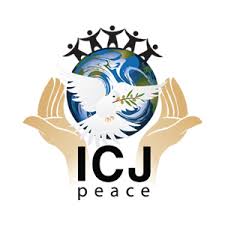 국제사법재판소(ICJ)의 일본 재판관
오와다 히사시 (おわだひさし)재판관
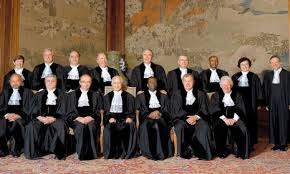 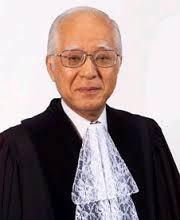 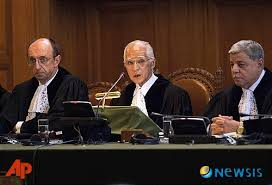 실효적 지배란?
국가가 토지를 유효하게 점유하고
  구체적으로 통치하여 지배권을 확립하는 일
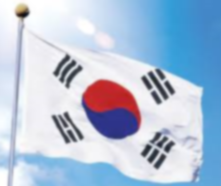 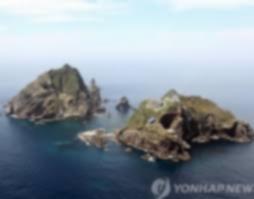 일본과 중국의 영유권 분쟁
조어도(센카쿠 열도)
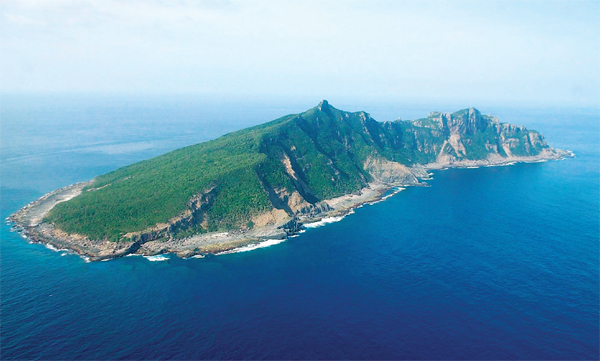 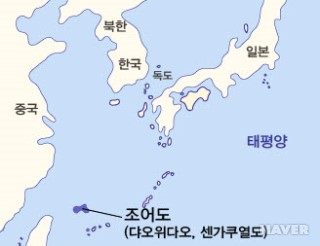 제 36조 제 2항 ‘선택 조항’
일본은 선택조항을
   수락하였지만, 우리
   나라는 선택조항을 
   수락하지 않음.

일본이 재판을
   원한다고 해도 한국이 
   거부한다면 재판을
   하지 않아도 됨.
독도를 지키기 위한개인과 단체의 대처방안
21502670 한혜수
독도에 대한 관심, 애정
우리땅 독도를 만나다

관심, 애정
체험활동동아리활동독도탐방
독도 전시회 개최
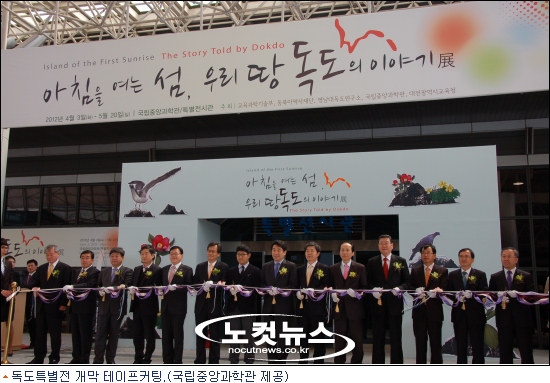 전국 순회 전시회
독도 애플리케이션
동북아역사재단 
애플리케이션 시연회

                   
독도라이브
독도 모금운동
독도를 지키기 위한정부의 대처방안
21502625 이찬현
독도가 우리 땅인 자료 1
＊『신증동국여지승람』첫머리에 수록된 조선전도.

＊현존하는 인쇄본 단독 지도로는 가장 오래된 것.

＊독도를 ‘우산도’라고 표기함.
독도가 우리 땅인 자료 2
＊프랑스 지리학자 ‘당빌’ 제작.

＊『조선왕국지도』-독도가 한국 영토임을 확인.

＊중국어 발음으로 울릉도(鬱陵島)를 Fan-ling-tao로 표기함.

＊독도(于山島)를 Tchian-chan-tao로 표기함.
독도가 우리 땅인 자료 3
＊일본 실학자 ‘하야시 시헤이’ 제작.

＊『삼국접양지도』

＊나라별로 색깔을 달리하여 표기함.

＊조선-황색 표기

＊일본-녹색 표기

＊독도도 황색 표기함.
-독도의 지리적 위치-
독도에 대한 우리 정부의 대처
독도에 대한 정부 입장 1 (링크)

독도에 대한 정부 입장 2 (링크)
※독도가 우리 땅인 확실한 자료
＊일본 ‘태정관’

＊메이지 유신 때, 사법·행정·입법을 관장하는 최고국가기관.

＊빨간 줄 표시 해석- 동해 내 죽도(울릉도) 외 1도는 일본과 관계없음.

＊일본 스스로 독도는 자신들 땅이 아님을 인정하는 자료.
감사합니다